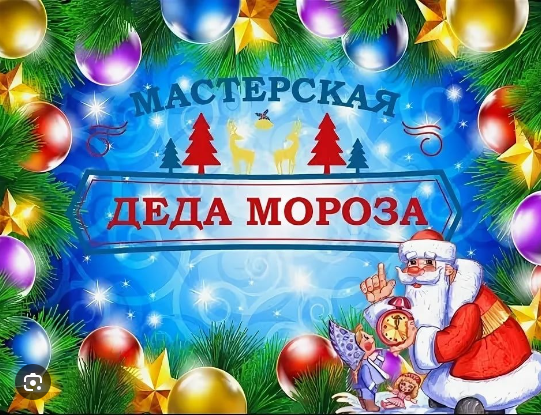 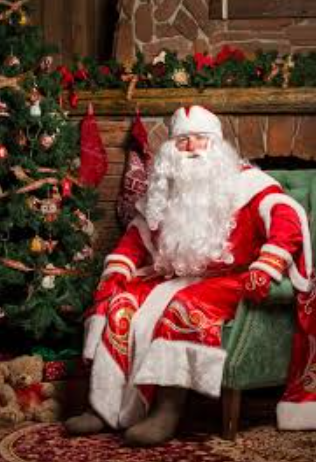 НМ
Развиваем мелкую моторику и
 координацию движений рук.
Наталья Владимировна 
 Мухина
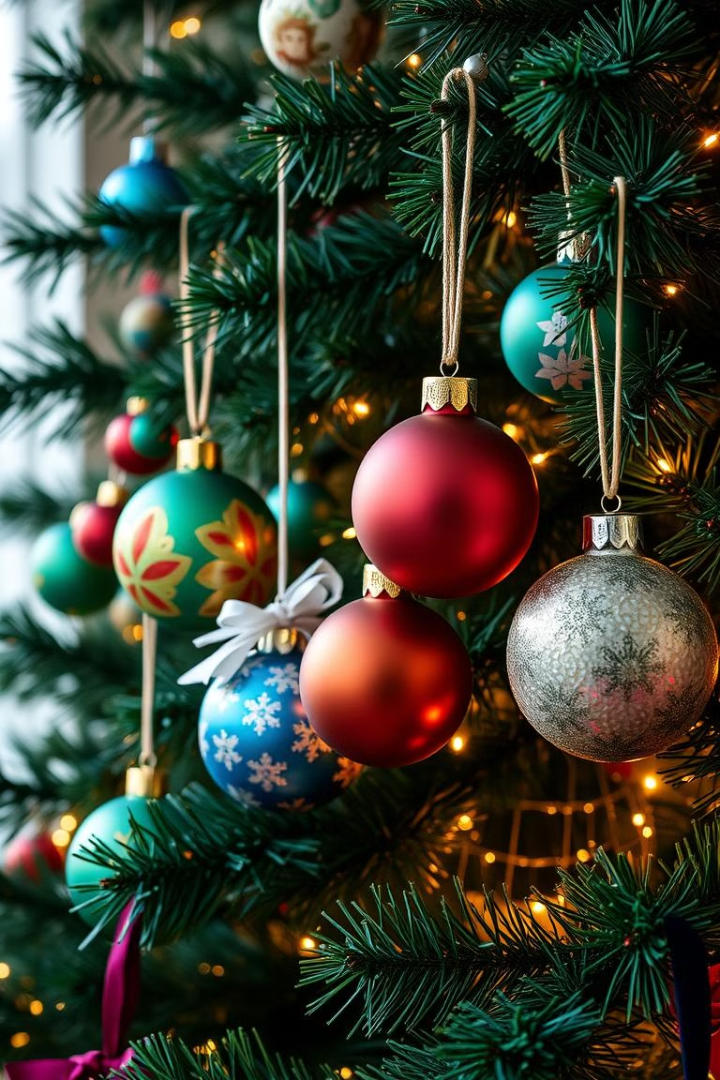 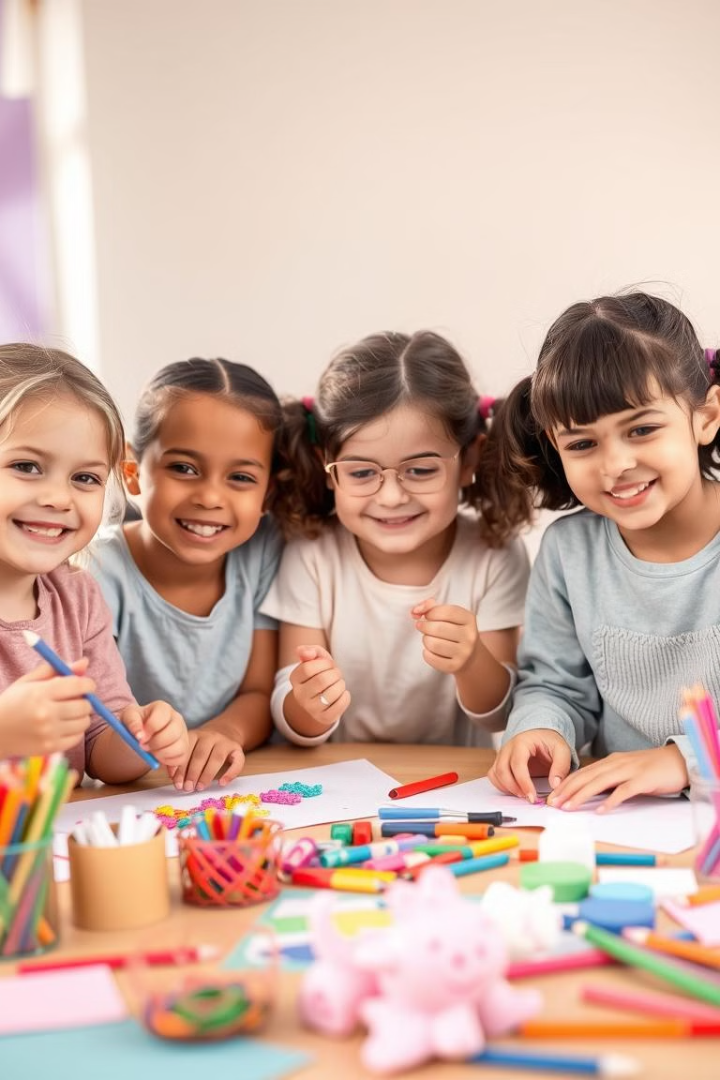 Цели и Задачи
Новогодние Украшения
1
2
Развиваем коммуникативные навыки, работу в команде и индивидуально.
Закрепляем знания и умения в технике оригами и аппликации.
Творчество
Технологии
3
4
Развиваем воображение, фантазию и чувство композиции.
Совершенствуем умение работать по технологическим картам и эскизам.
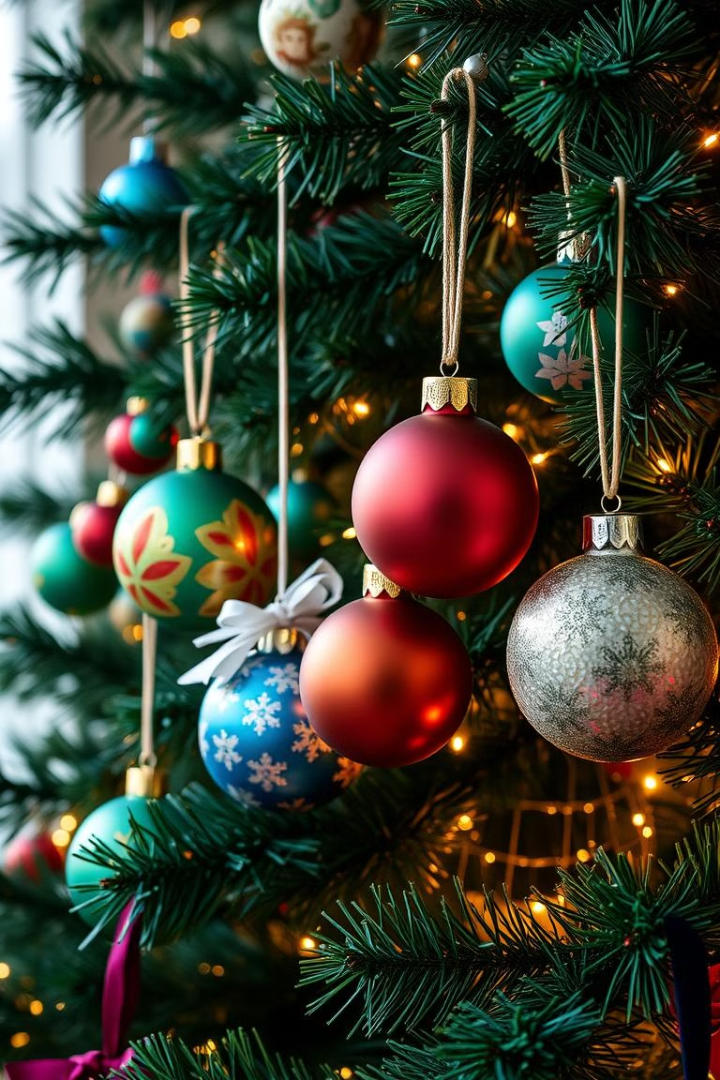 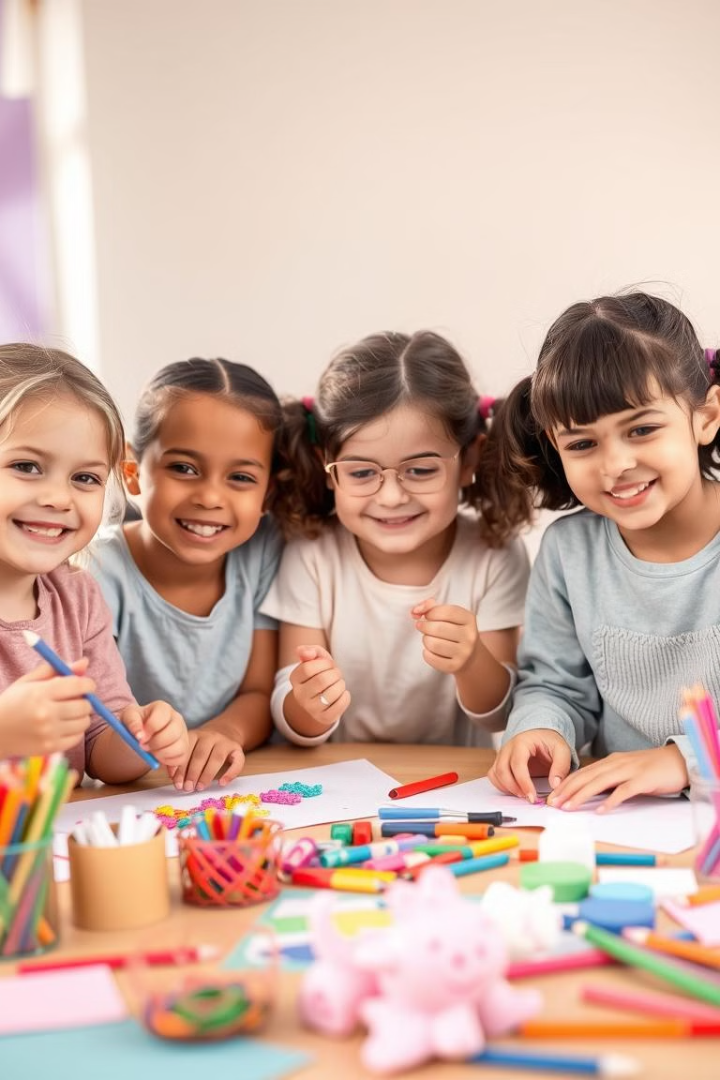 Цели и Задачи
Развитие
Новогодние Украшения
1
2
Развиваем коммуникативные навыки, работу в команде и индивидуально.
Закрепляем знания и умения в технике оригами и аппликации.
Творчество
Технологии
3
4
Развиваем воображение, фантазию и чувство композиции.
Совершенствуем умение работать по технологическим картам и эскизам.
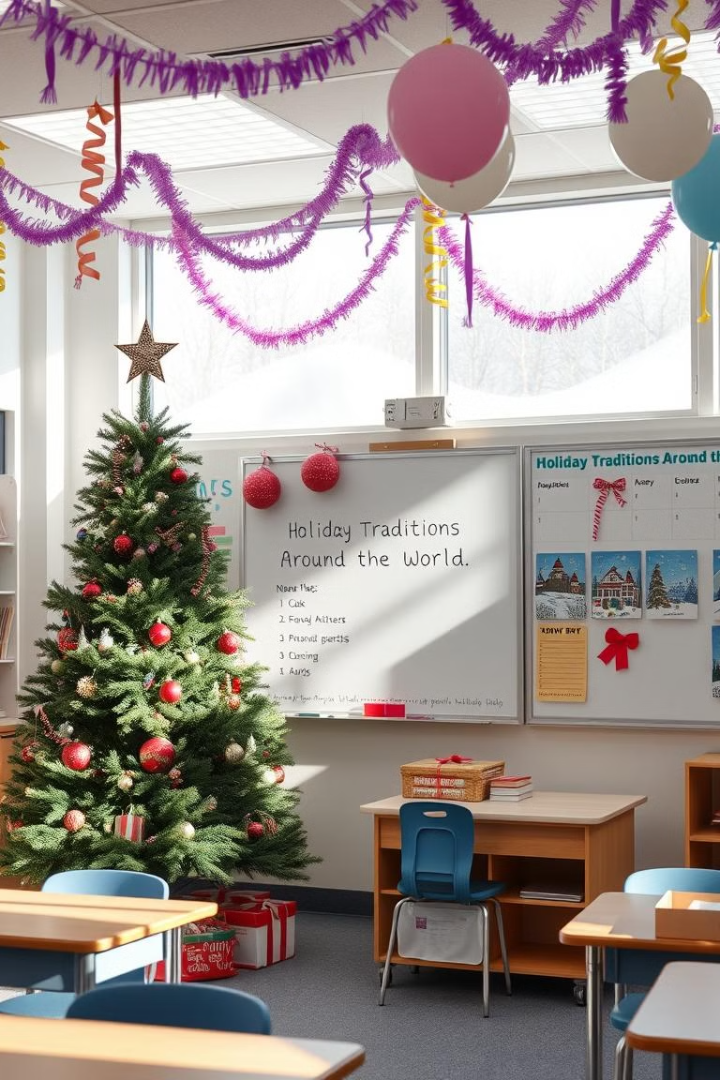 Организация Класса
Подготовка
Материалы
Подготовка презентации и проверка готовности учащихся.
Ножницы, нитки, иголка, красная и белая бумага.
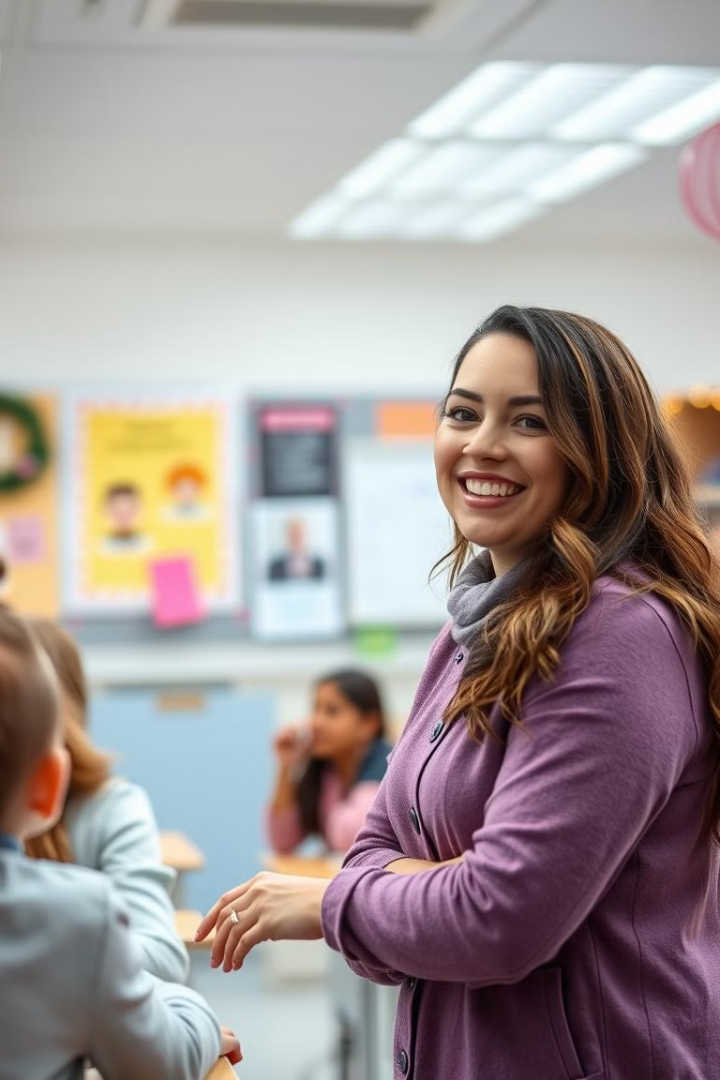 Приветствие
Приветствуем учащихся, создаем праздничную атмосферу.
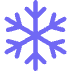 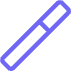 Новый Год
Сказка
Новый год - самый желанный праздник.
В этот день по планете шагает сказка.
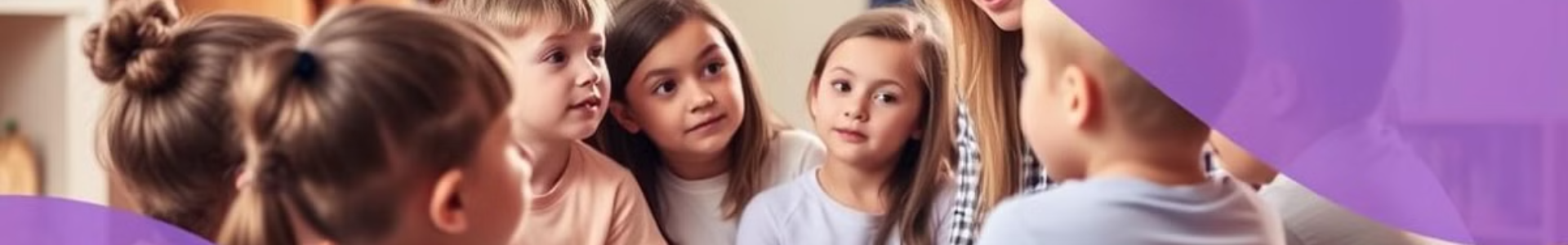 Вступительная Беседа
Обсуждаем ароматы Нового года, историю елки и Деда Мороза.
Запах Нового Года
1
Елка, игрушки, мандарины, конфеты, свечи.
История Елки
2
Появилась в России при Петре 1, пришла из Германии.
Дед Мороз
3
Главный герой новогодних праздников, живет в Великом Устюге.
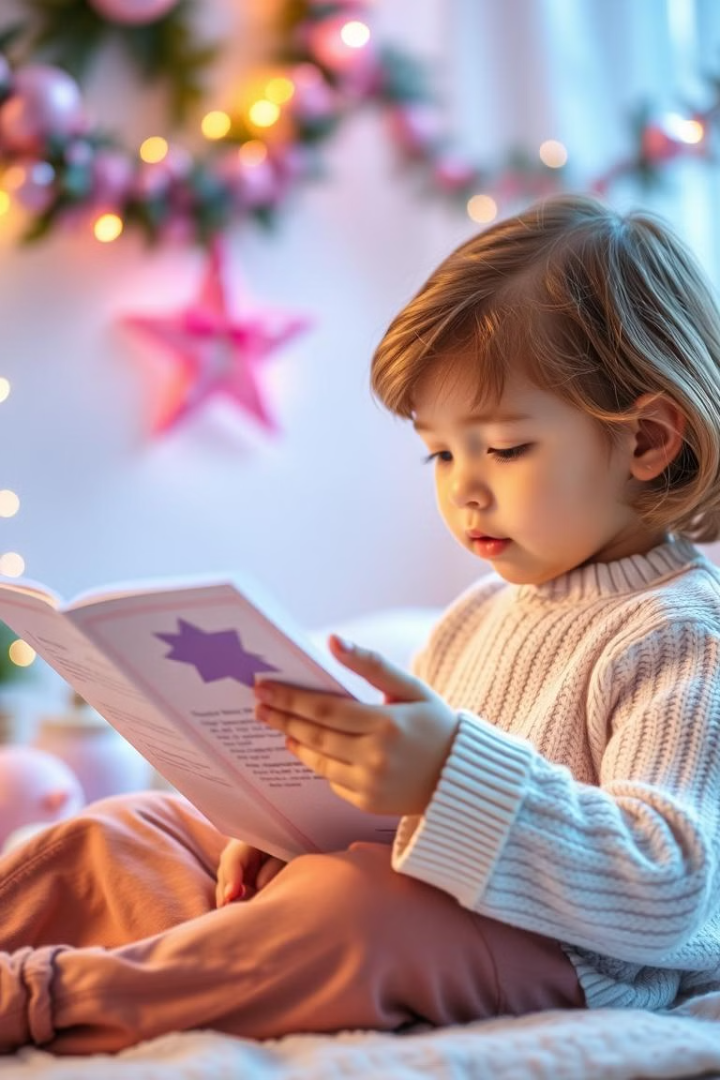 Письмо от Деда Мороза
Дед Мороз прислал письмо с просьбой украсить мастерскую.
Письмо
Материалы
Просьба о помощи
Новогодняя гирлянда
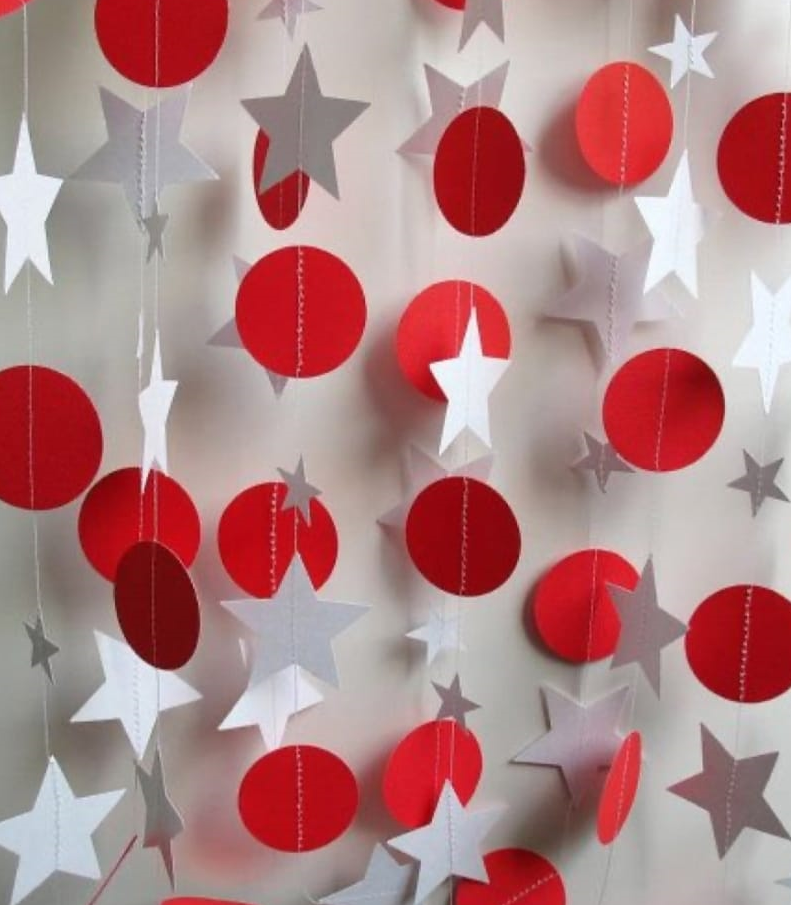 Изготовление Гирлянды
Изготовление гирлянды из кружочков и звездочек.
Инструкции
Вырезать кружочки и звездочки.
Соединить кружочки и звездочки нитью.
Сделать крючок для подвешивания.
Материалы
Красная и белая бумага, ножницы, нитки, иголка.
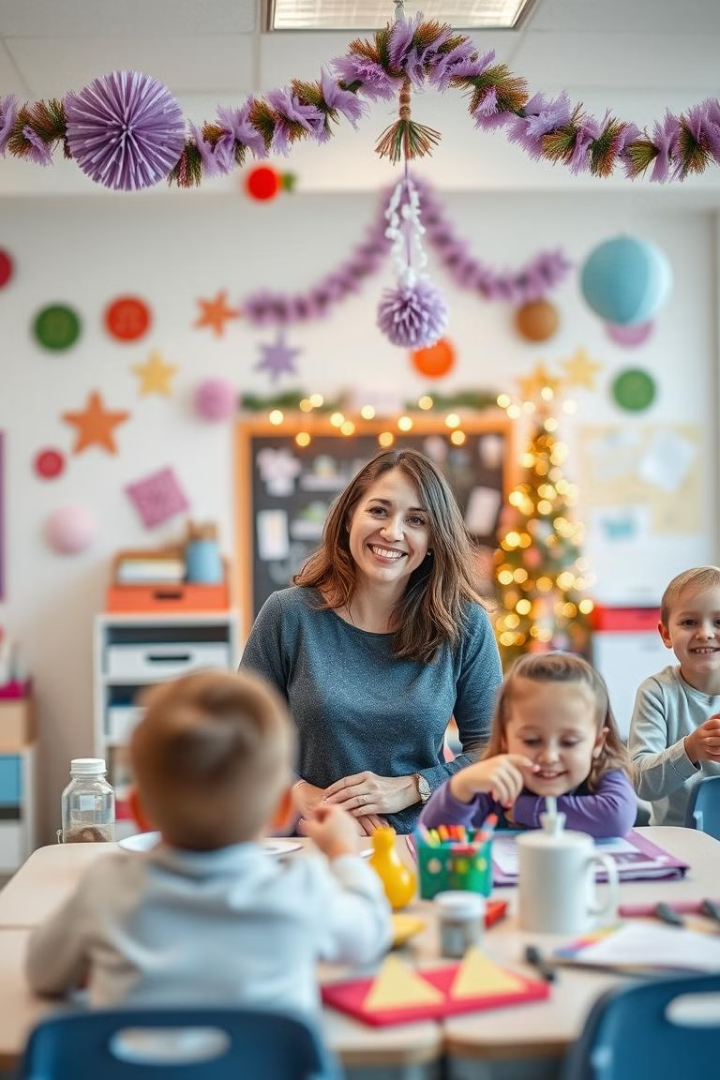 Заключение
Подведение итогов, поздравления, пожелания.
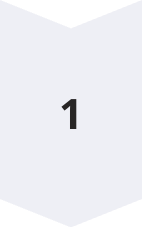 Творчество
Человек может творить чудеса.
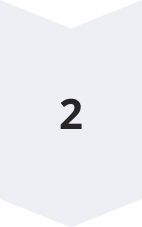 Польза
Результат труда приносит пользу и радость.
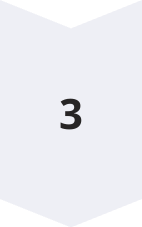 Молодцы
Все молодцы, занятие завершено.